ATIVIDADES COM FOCO NO ACOMPANHAMENTO DAS APRENDIZAGENS
Atividade de Ciências – 8º Ano
Uso consciente de energia elétrica

HABILIDADE:

(EF08CI06) Discutir e avaliar usinas de geração de energia elétrica (termelétricas, hidrelétricas,
eólicas etc.), suas semelhanças e diferenças, seus impactos socioambientais, e como essa energia chega e é usada em sua cidade, comunidade, casa ou escola.
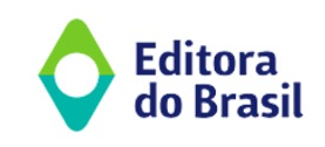 Atividade de Ciências – 8º Ano
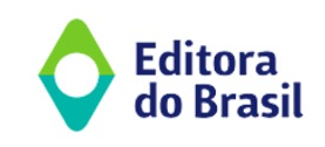 Atividade de Ciências – 8º Ano
a) Utilizam a energia do Sol para gerar eletricidade. 
b) Dependem da queima de combustíveis fósseis. 
c) Produzem energia de forma renovável. 
d) Geram eletricidade a partir da energia geotérmica.
a) Emissão de gases de efeito estufa. 
b) Degradação do solo e contaminação da água. 
c) Risco de vazamentos radioativos. 
d) Alteração dos padrões de vento na região.
a) A primeira utiliza a energia do vento, enquanto a segunda queima combustíveis fósseis. 
b) A primeira é mais sustentável, pois não emite gases poluentes, enquanto a segunda emite grandes quantidades de dióxido de carbono. 
c) A primeira gera eletricidade de forma renovável, enquanto a segunda é considerada não renovável. 
d) A primeira requer grandes áreas de terra, enquanto a segunda pode ser instalada em áreas urbanas.
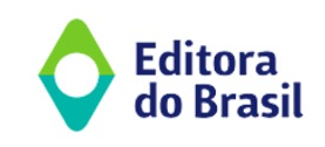 Atividade de Ciências – 8º Ano
a) Deixar as luzes e aparelhos eletrônicos ligados o tempo todo. 
b) Utilizar eletrodomésticos antigos e ineficientes. 
c) Optar por fontes de energia não renováveis. 
d) Desligar os aparelhos eletrônicos quando não estão sendo utilizados.
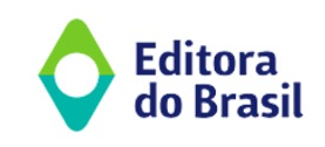